Traje de exploración y entrenamiento psicomotriz para niños con discapacidad visual
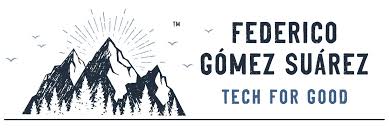 Isaac Hortiales Arzate
Aplicación para la beca Federico Gómez Suarez
Entrevista final
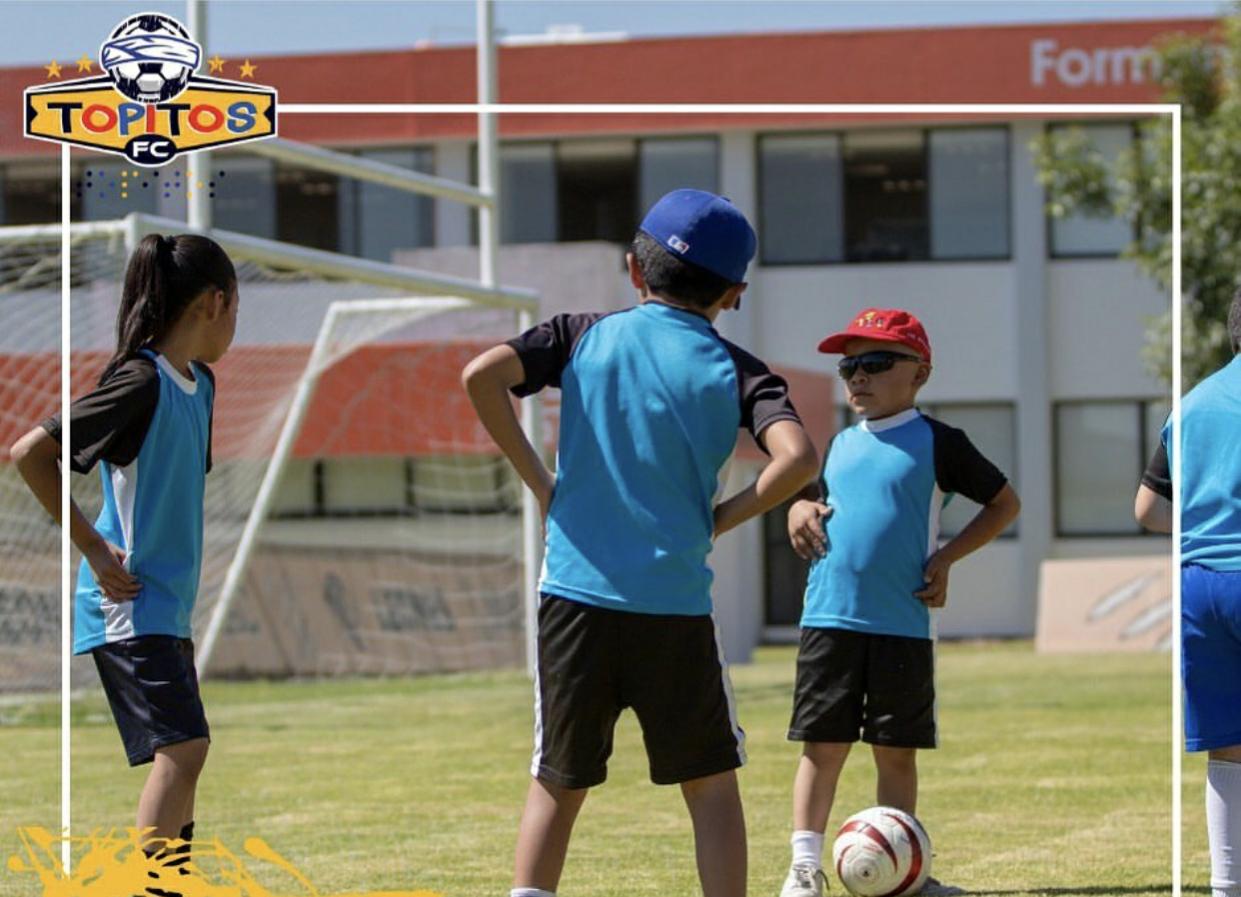 Oportunidad de mercado
En México se estiman 2 millones 237 mil personas con deficiencia visual y más de 415 mil 800 personas con ceguera.
México se encuentra entre los 20 países con mayor número de personas afectadas por la discapacidad visual y ceguera. (Canal del congreso, 2020)
Problemática social en México enfocado en los niños
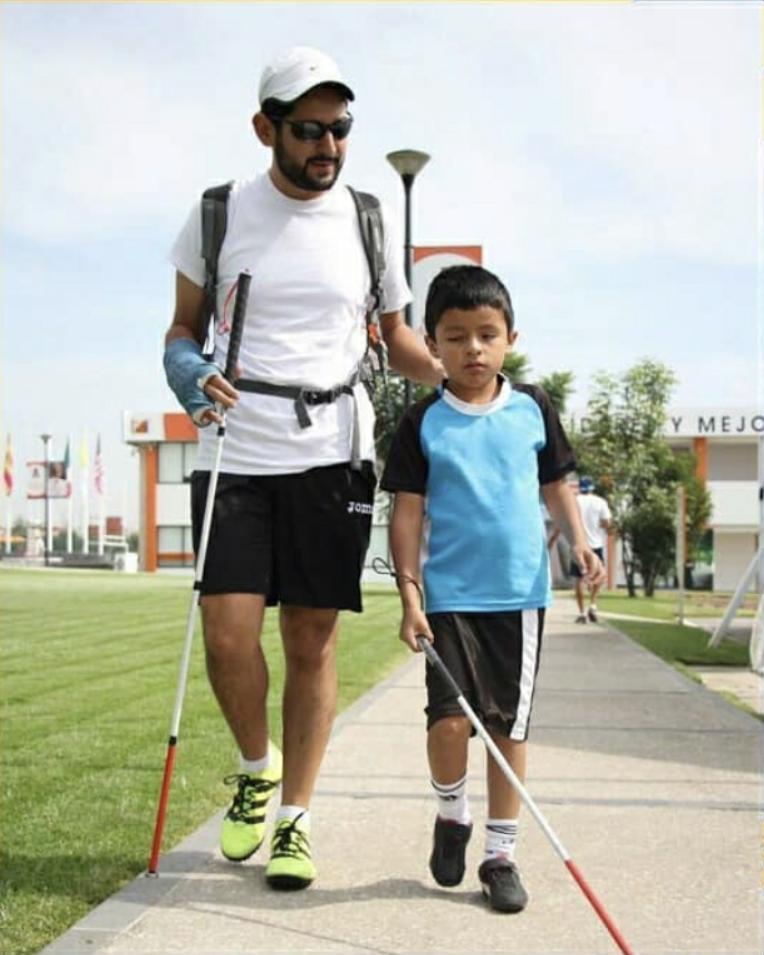 Las personas obtienen el 80% de la información para su maduración neuropsicológica por medio de lo visual (Gessel, Getman y Kane, 1964). 
El no poder observar y aprender de su entorno provoca que los pacientes vean el mundo exterior como riesgoso y amenazante, reprimiendo la necesidad de estar activos, la curiosidad y generar un sentimiento de rechazo hacia la exploración y descubrimiento.
Solucion propuesta + viabilidad
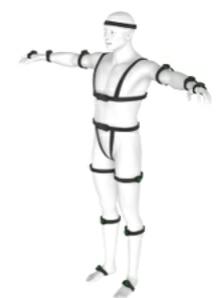 El proyecto propone el desarrollo de un traje de exploración y entrenamiento psicomotriz para niños con discapacidad visual, esto para ayudarles a desarrollar la psicomotricidad gruesa. 
Este traje contaría con 2 modalidades, exploración y entrenamiento
Resuelve el problema de manera sencilla y económica
Competencia en el mercado (dolarés)
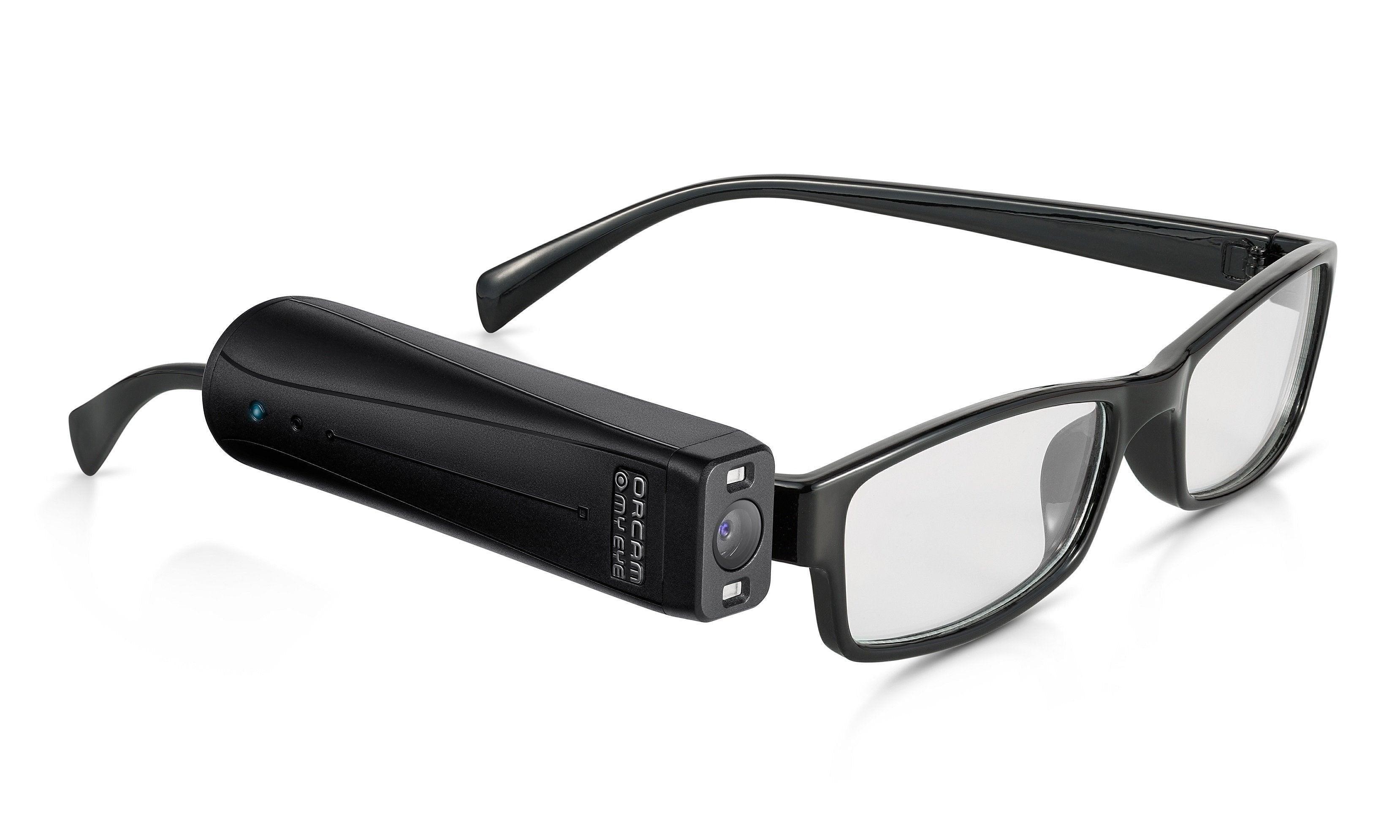 ORCAM - $4250
WE WALK - $299 - $599
Programas de educación física
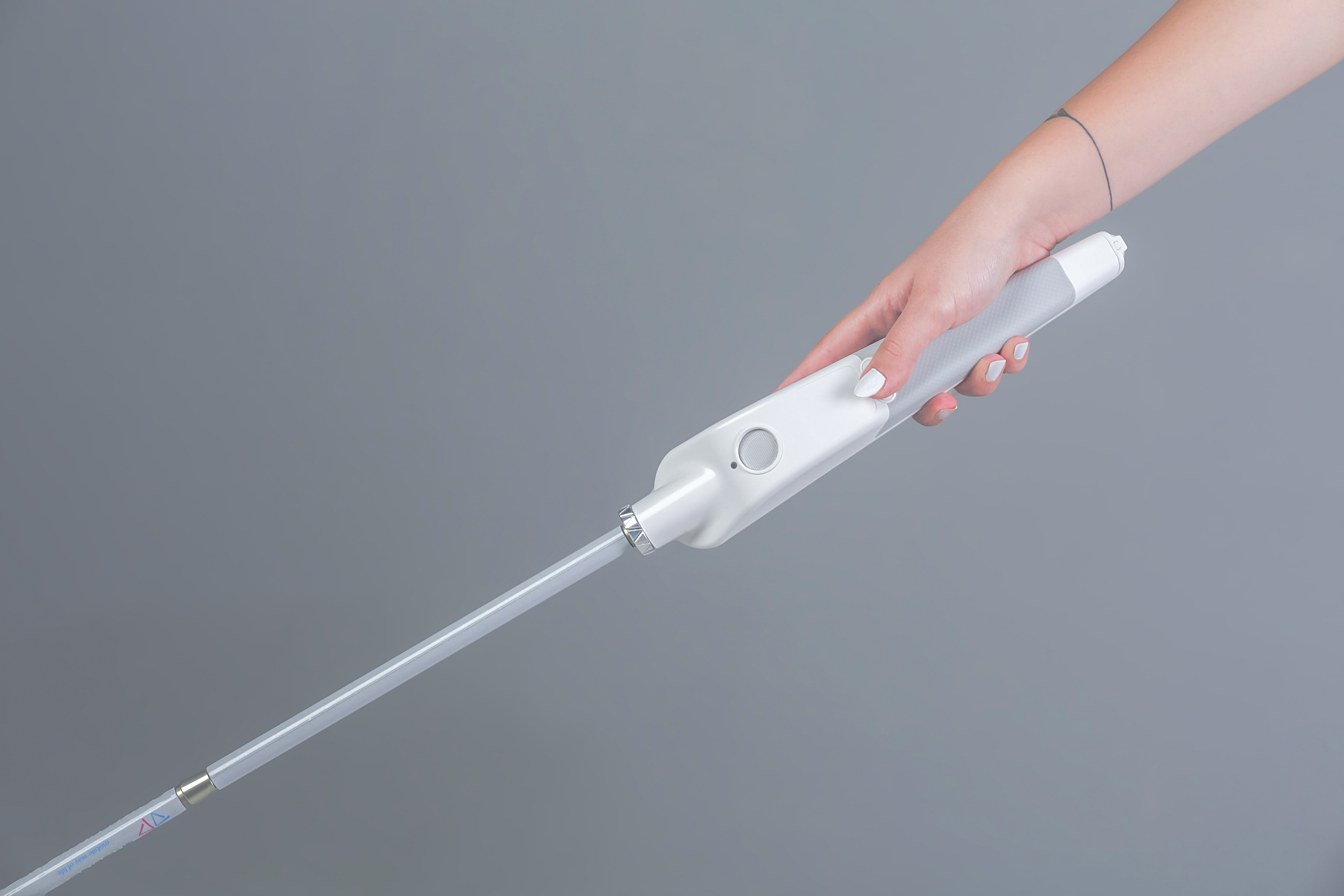 Modelo financiero basico (pesos mx)
Uso de fondos
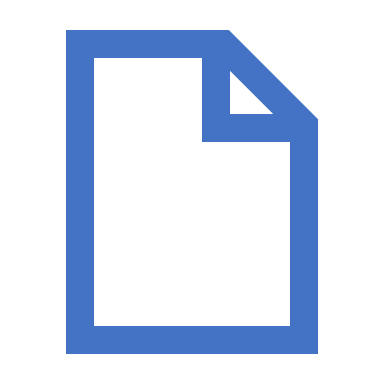 Desarrollar un prototipo y su manual de usuario
Ponerlo a disposición de la organización “Topos Puebla” para que lo prueben y nos den feedback
Desarrollar el prototipo final en base al feedback brindado
Crear una aplicación para conectividad
Poner a la venta el prototipo final a todas las asociaciones de futbol para ciegos, goalball y deporte paralímpico en México
Seguir desarrollando la parte tecnologica del proyecto consevando su accesibilidad económica. 
Usar la red global de Ambassador FC para llevar este proyecto a paises de latinoamérica.
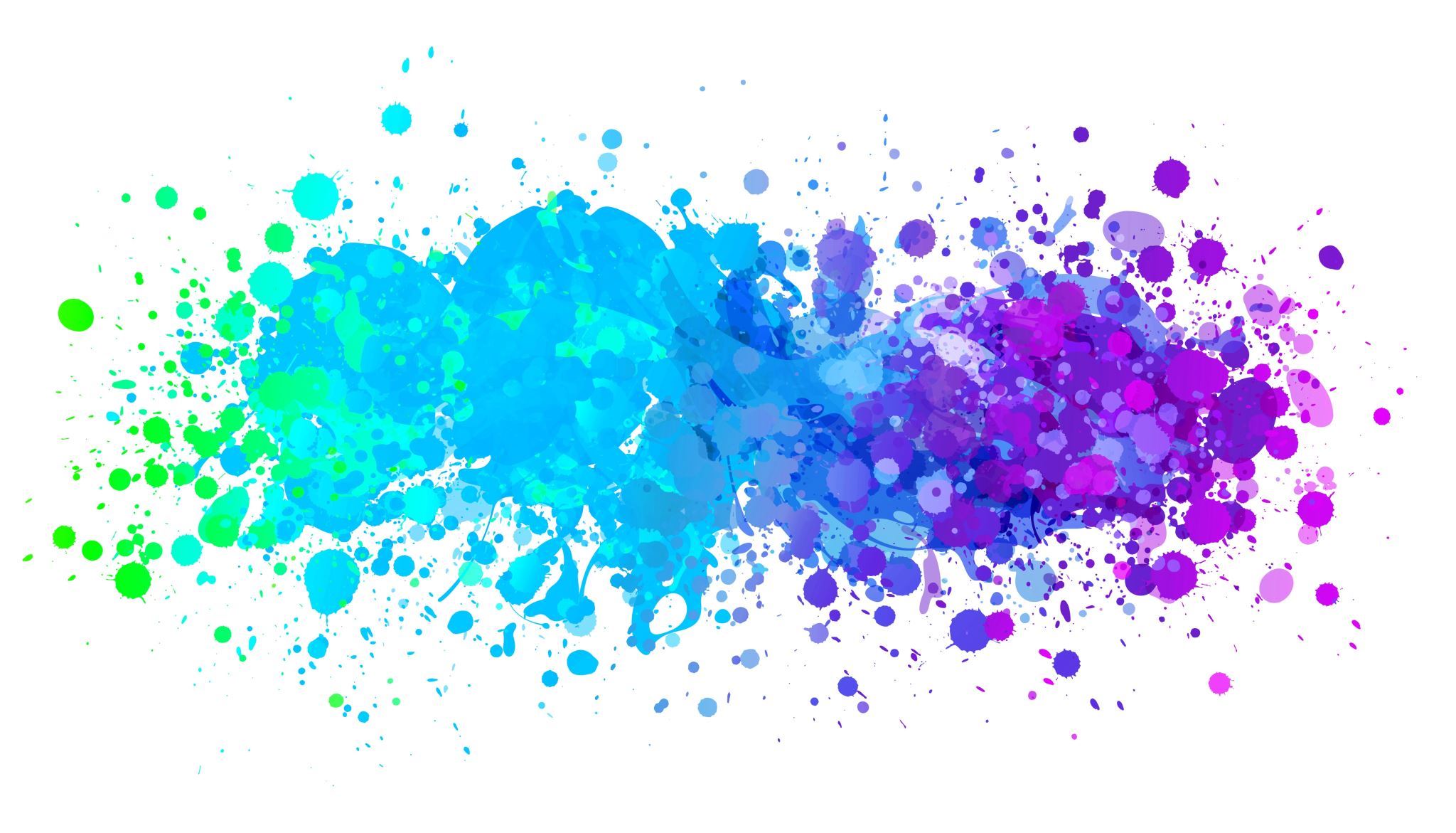 Equipo necesario + rol de cada integrante del equipo
Psicólogo/pedagogo
Ingeniero eléctrico
Fisioterapeuta o preparador físico
Mercadologo/diseñador grafico
Resultados MBTI
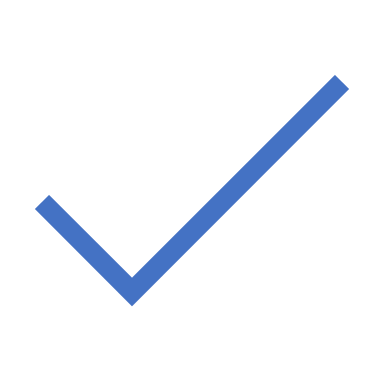 Gracias por su atención